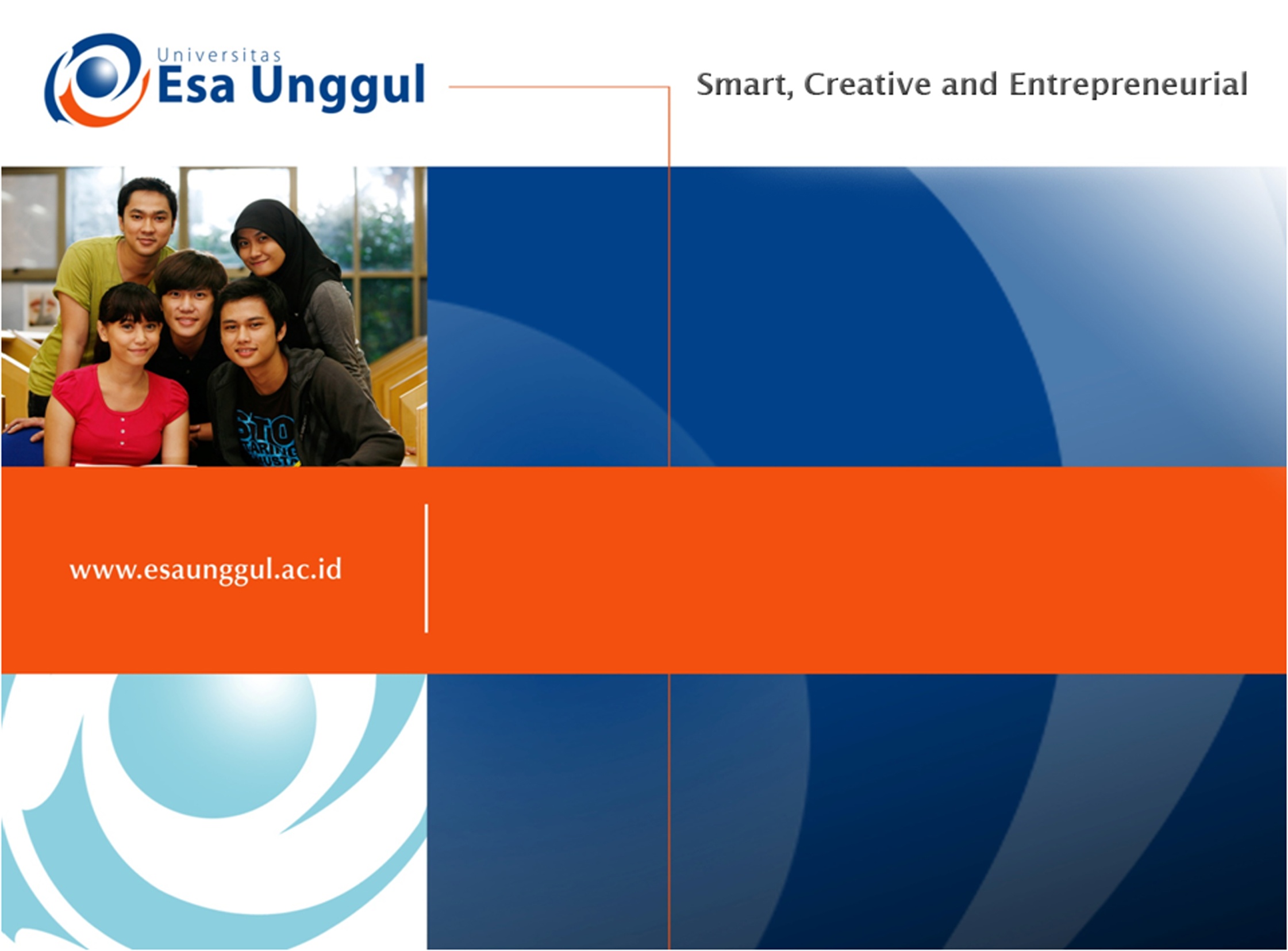 Tugas Ujian Akhir SemesterBioteknologi Kedokteran
RAPID TEST
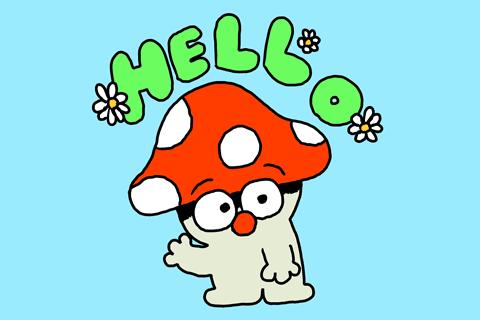 Anita Nauli
20160308002
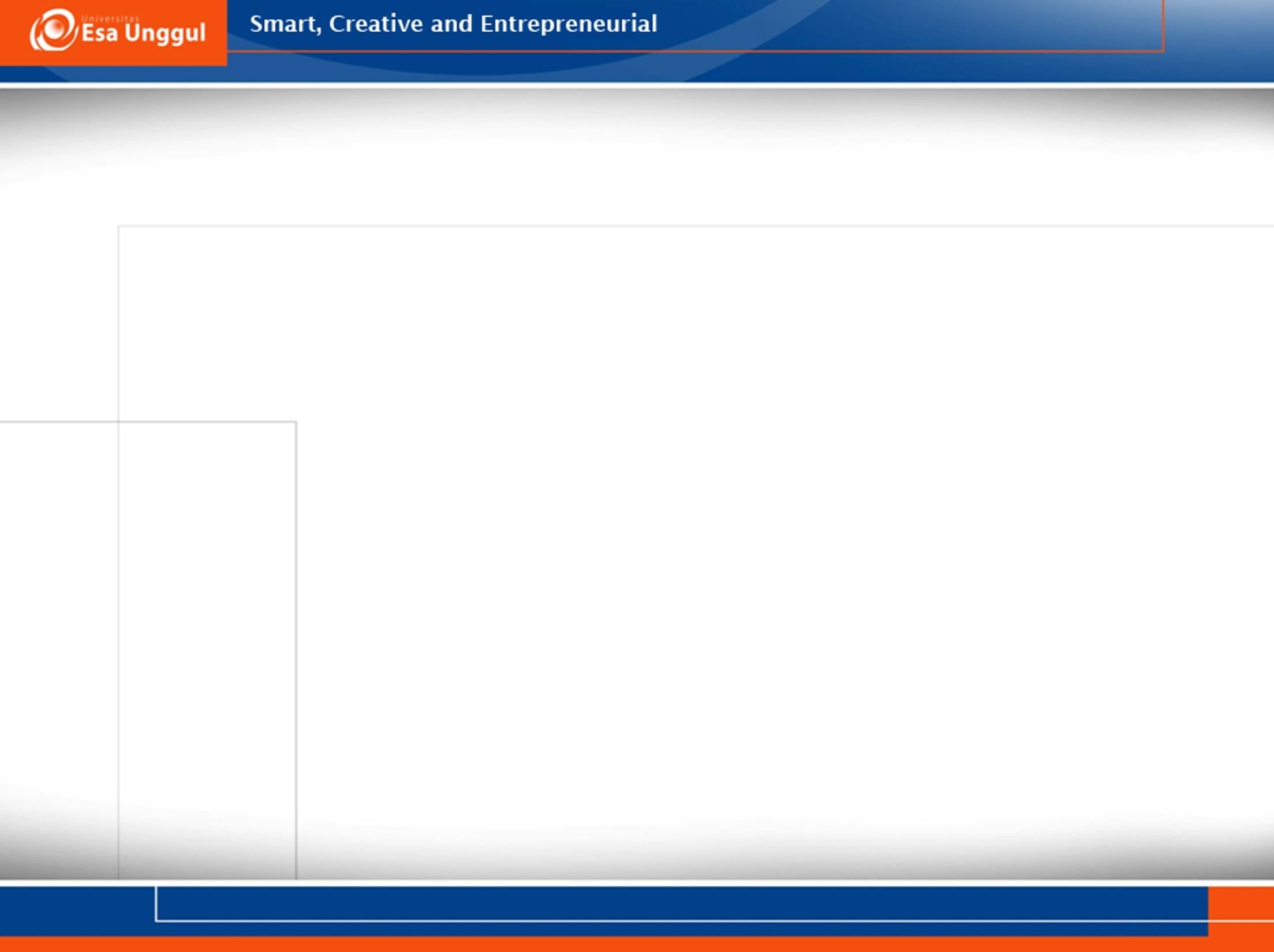 Latar belakang
Rapid test atau tes cepat adalah diagnostik kedokteran untuk menganalisa gejala,indikasi yang muncul di tubuh untuk mendeteksi penyakit tertentu dengan cepat dan mudah menggunakan sampel darah atau urin.
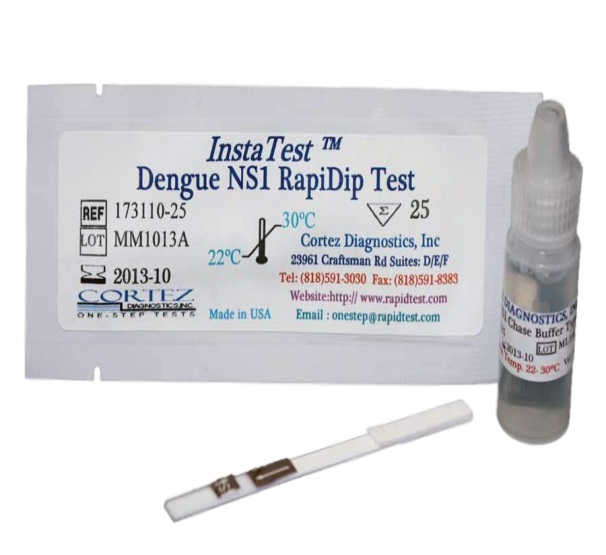 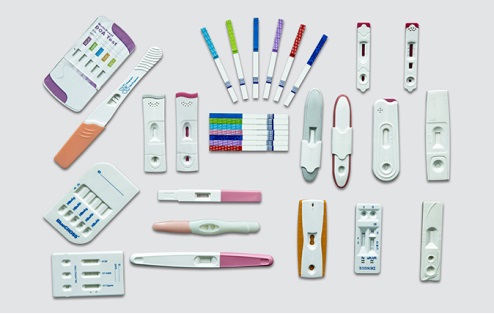 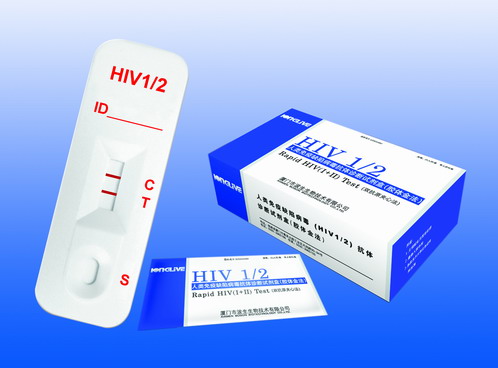 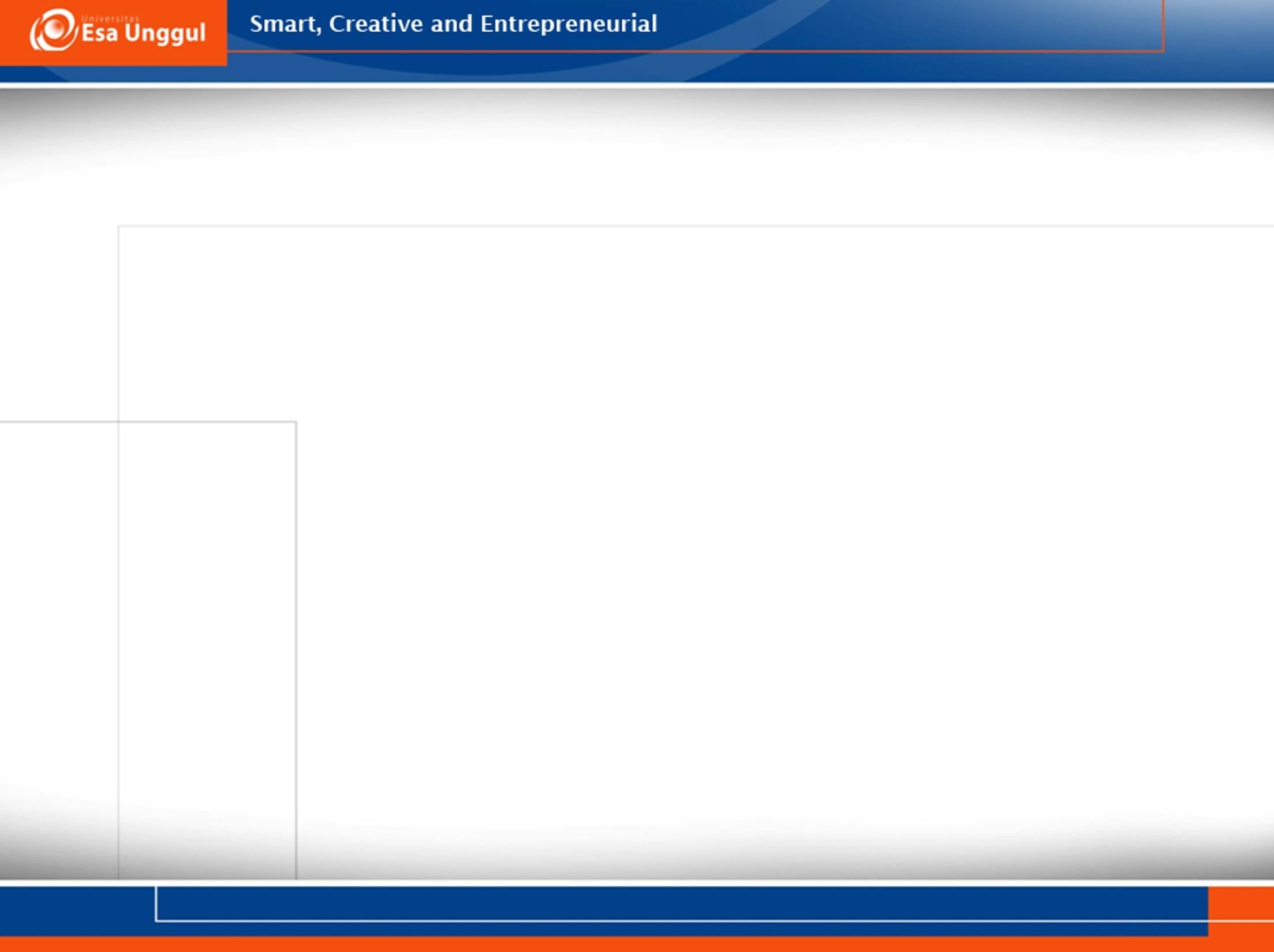 Seiring berjalannya waktu,perkembangan diagnostik penyakit dibidang kedokteran semakin berkembang.Dengan adanya rapid test atau tes cepat yang sudah ada inovasi terbaru untuk Rapid test saya mendesain untuk tiga jenis penyakit dalam satu alat tes cepat dengan menggunakan sampel urin.
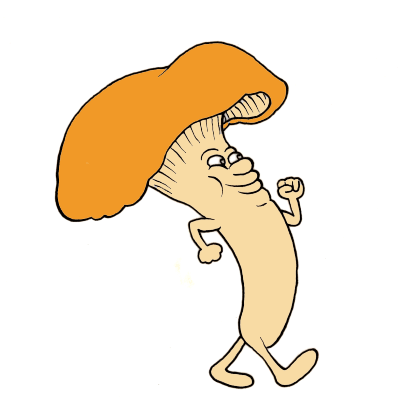 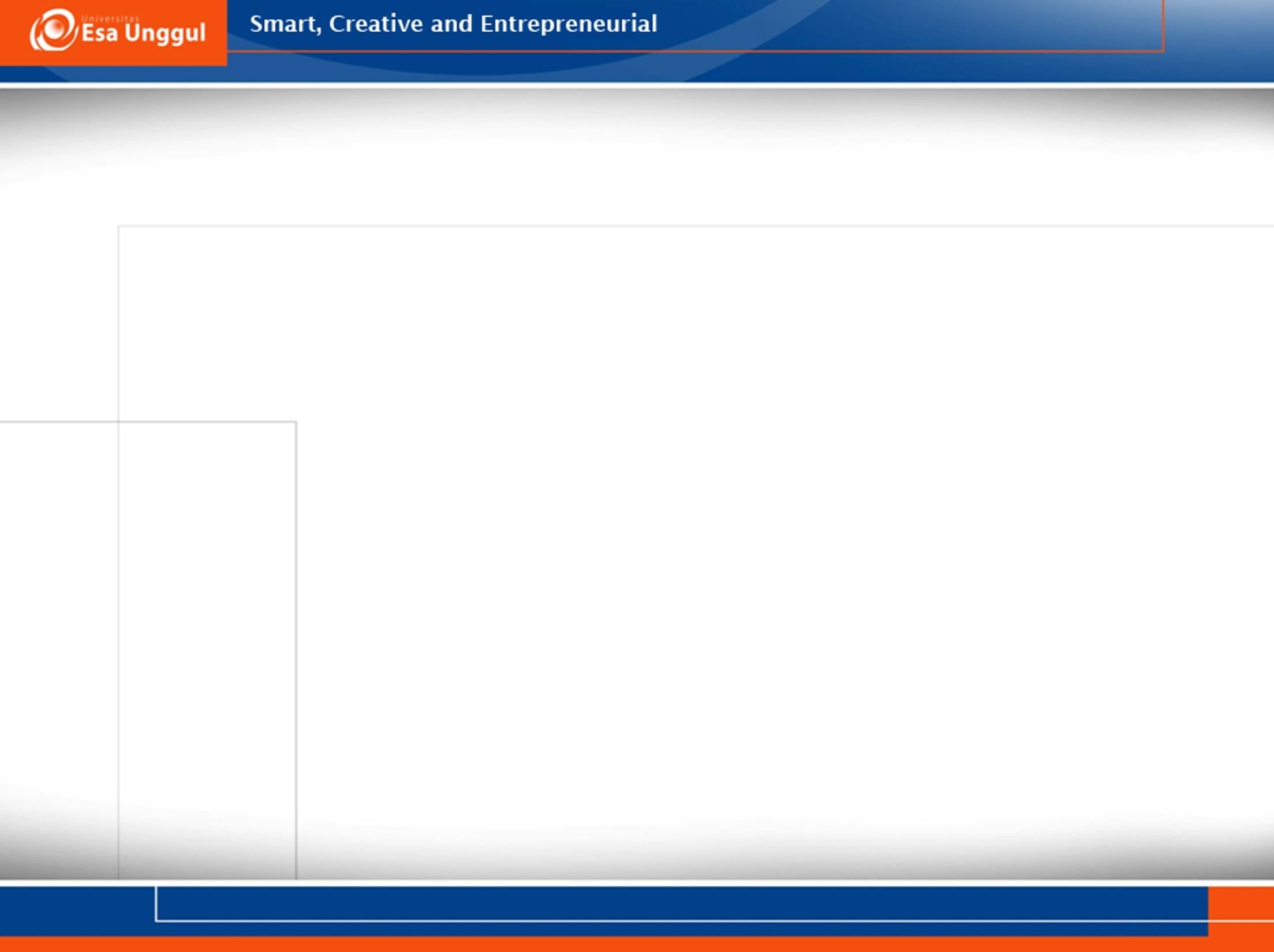 Tujuan
Untuk deteksi dini suatu penyakit dengan cepat dan mudah.
Upaya preventif suatu penyakit
Menghemat biaya
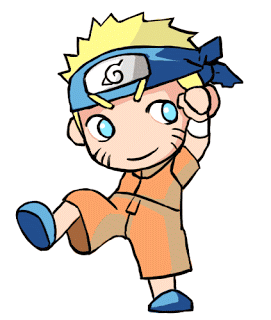 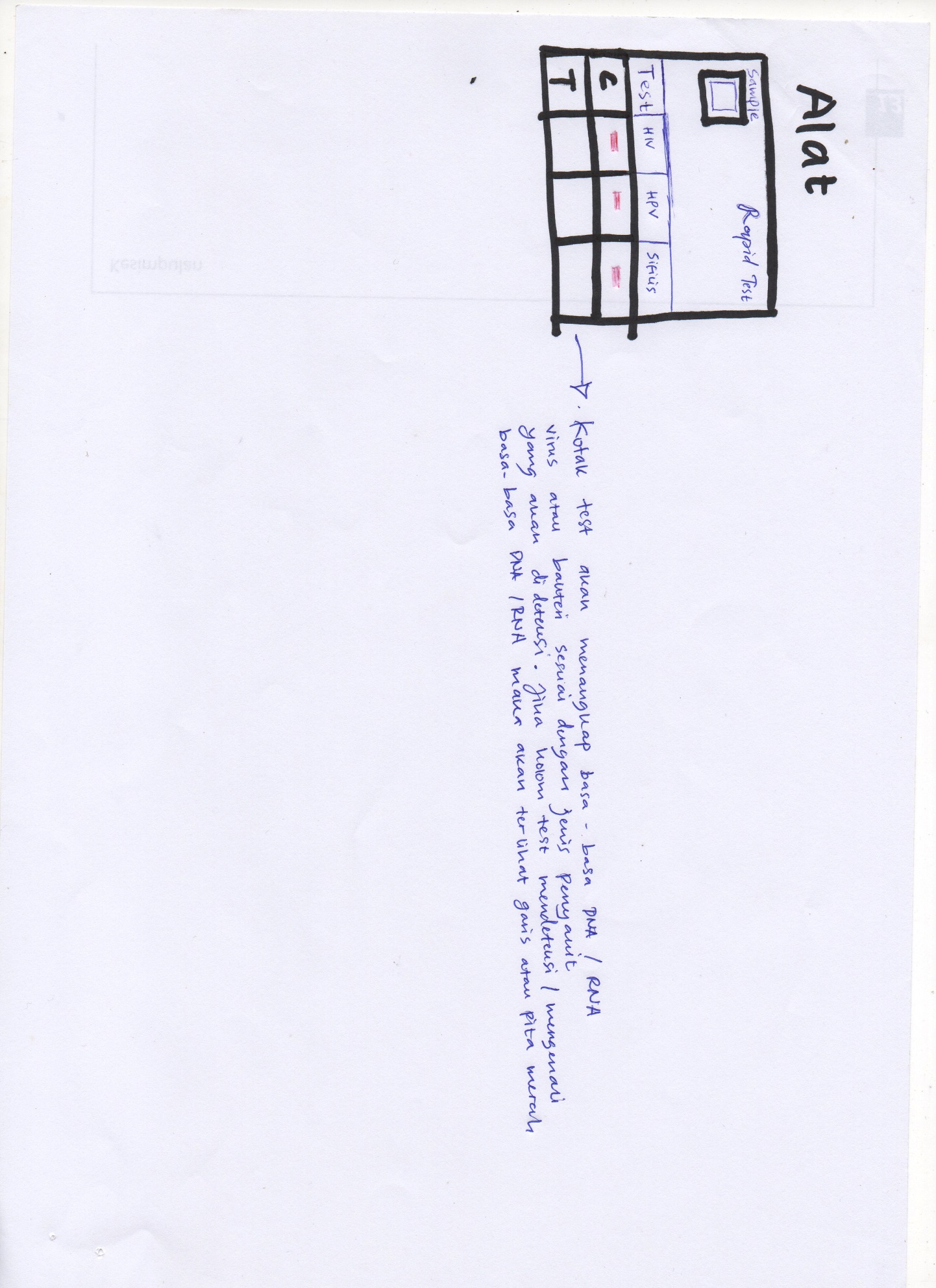 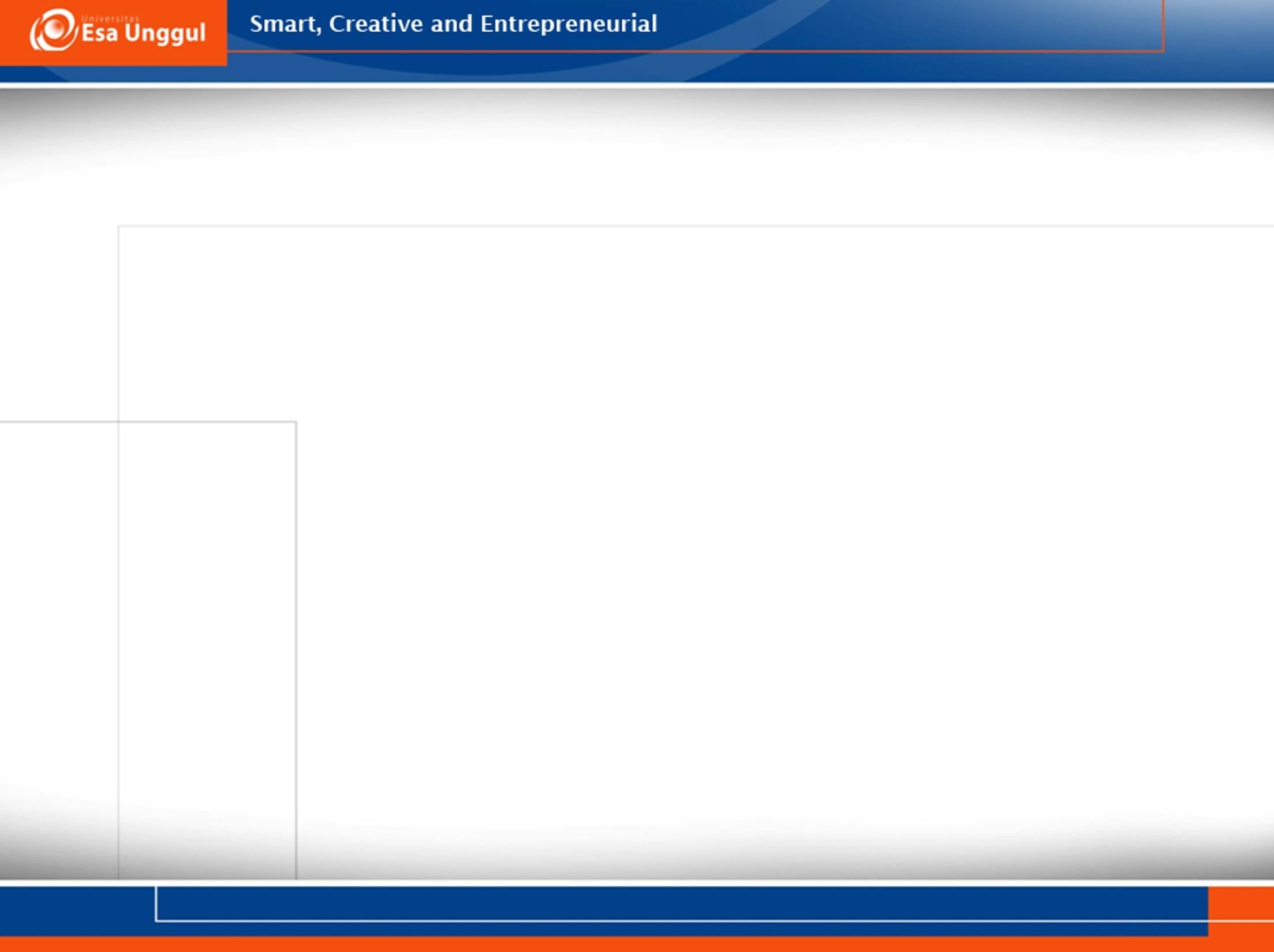 Metode Kerja
HIV
TTCCTCCAACAAAAATCCTAAGGACAGTAG


HPV
TTTATAAAAGCTTCTAATGGTGCTTGTGGC
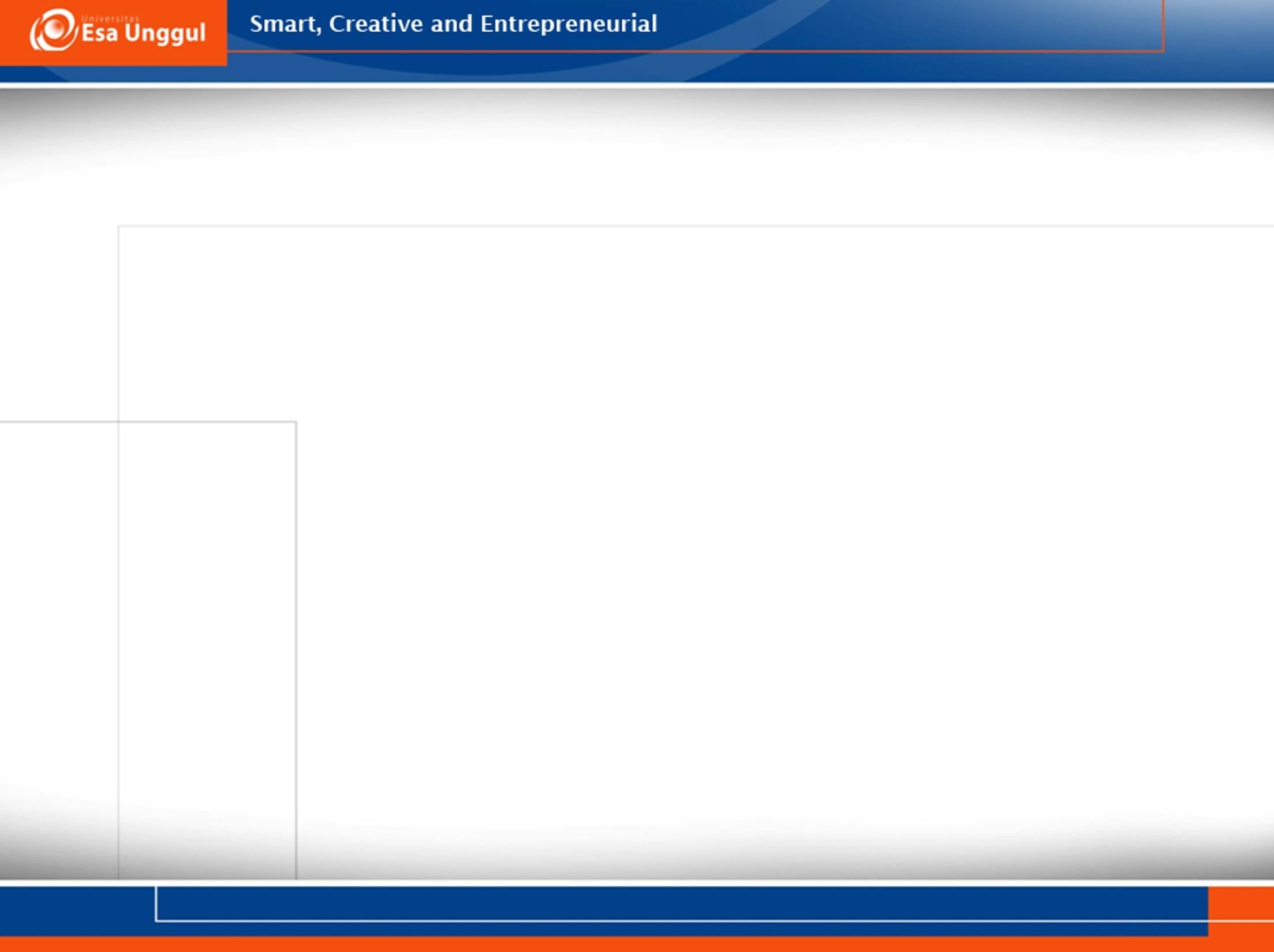 Kelebihan dan Kekurangan
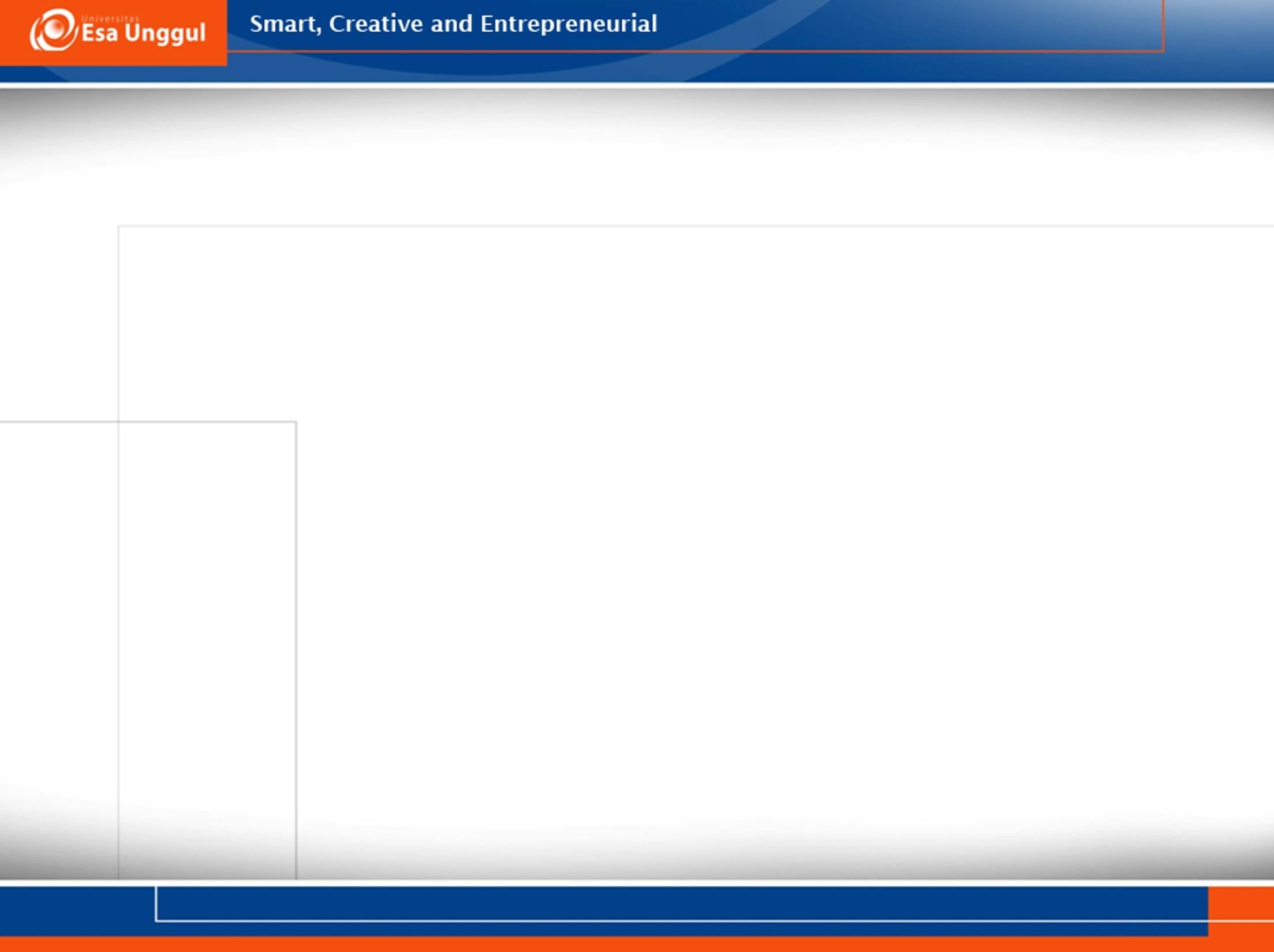 Kesimpulan
Desain alat ini merupakan pengembangan dari alat diagnostik Rapid Test yang sudah ada.Dengan menggunakan sampel yang berbeda dan prinsip kerja yang berbeda tetapi untuk mendapatkan hasil yang cepat dan mudah.Alat ini masih perlu dikaji lebih dalam untuk dapat menjadi alat diagnostik yang akurat dan sebagai deteksi awal suatu penyakit untuk rujukan pemeriksaan lebih lanjut.
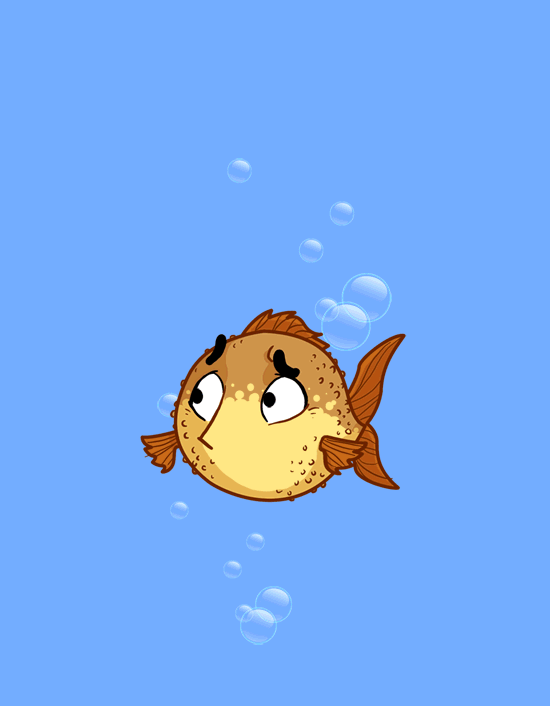 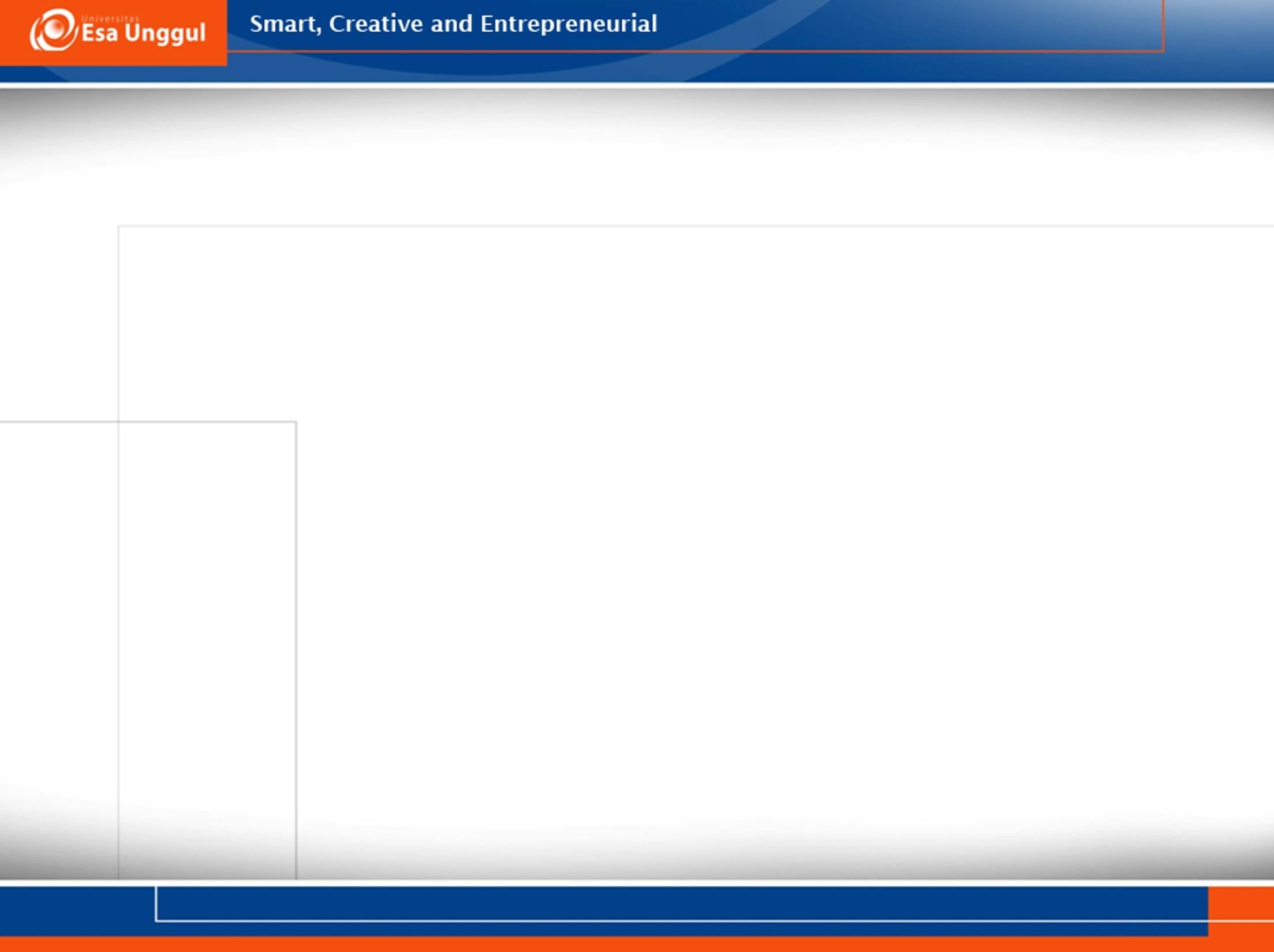